State of Infrastructure
Astropy Coordination Meeting 2023
🔥
🔥
🔥
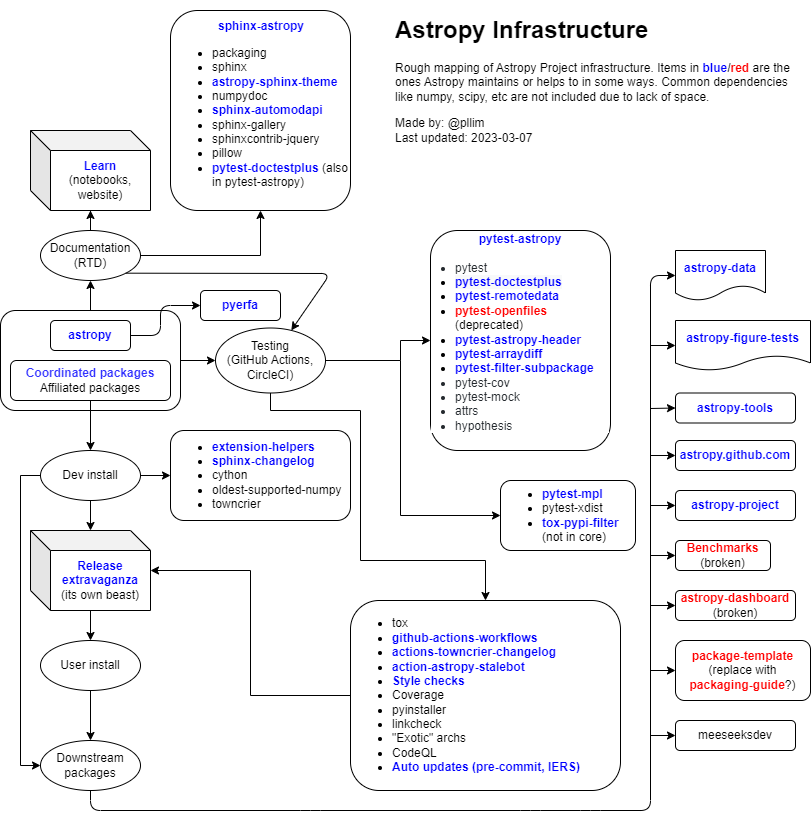 🔥
🔥
🔥
GitHub: https://github.com/astropy/astropy-project/issues/118
Zenodo: https://zenodo.org/record/7705958#.ZE2PP3bMKUk
🔥
🔥
🔥
Pony Factor
🦄
🦄
The minimum number of contributors whose total contribution constitutes a majority of the contributions.
action-astropy-stalebot: 1
actions-towncrier-changelog: 1
astropy: 8
astropy-sphinx-theme: 2
extension-helpers: 1
github-actions-workflows: 2
pytest-arraydiff: 3
pytest-astropy: 2
pytest-astropy-header: 2
pytest-doctestplus: 3
pytest-filter-subpackage: 2
pytest-mpl: 3
pytest-remotedata: 2
sphinx-astropy: 3
sphinx-automodapi: 2
sphinx-changelog: 1
tox-pypi-filter: 1
Adapted from https://github.com/scientific-python/devstats.scientific-python.org
Common Problems
Single point of failure
Unable to implement new features
Slow to adapt to upstream changes
Slow to fix bugs
Constantly putting out fires
Not too distant fires in core
Unpinning Sphinx (mhvk, saimn): https://github.com/astropy/astropy/pull/14140 
Unpinning tox (maxnoe): https://github.com/astropy/astropy/pull/14139 
Current fire in core
numpy-dev changed cos/sin (pllim, larrybradley): https://github.com/astropy/astropy/pull/14718
Possible Solutions
Revive SOSS
Pro: Dedicated paid position
Con: Who to report to?
Recruit more devs for maintenance and DevOps
Pro: Retain status quo
Con: Where are the unicorns?
Collaborate with bigger projects
Example: Scientific Python (Dev Summit in 3 weeks)
Pro: Upstream and share maintenance
Con: Less control
Outsource
Use packages that are not maintained by us
Pro: Free!
Con: No control
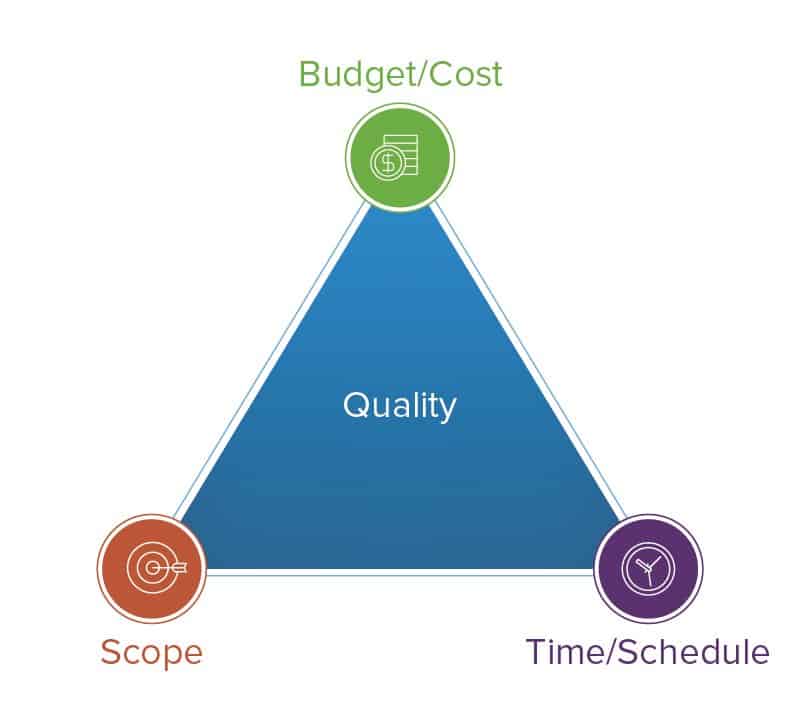 Proposed Hack Session
Replace astropy-sphinx-theme with pydata-sphinx-theme!
Core: https://github.com/astropy/astropy/pull/14477 (saimn)
Coordinated Packages?
Write up a transition guide for Affiliated Packages?
Update OpenAstronomy package template?